Структурное подразделение «Отделение дошкольного образования детей» ГБОУ лицея № 82 Петроградского района Санкт-Петербурга
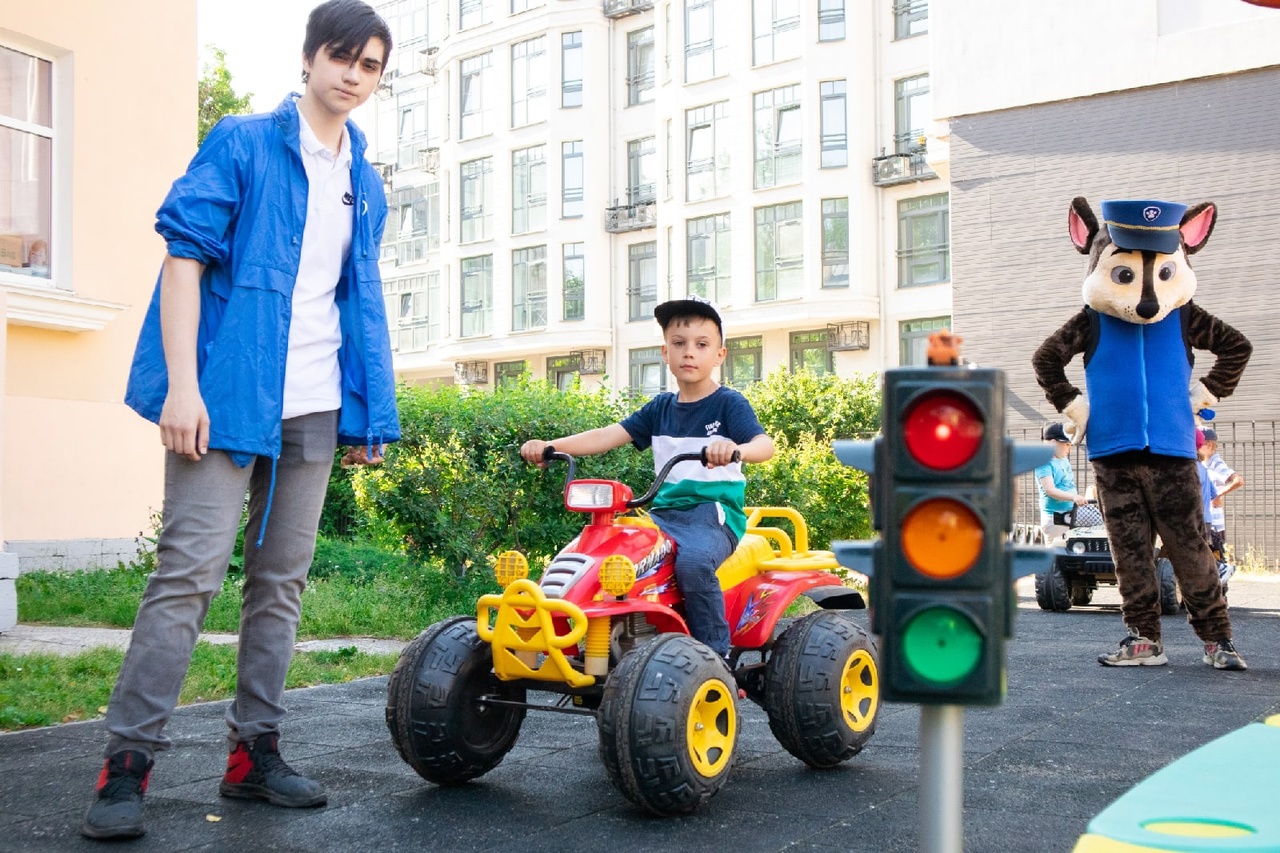 Долгосрочный проект
детства»
«Добрая
дорога
«Добрая дорога детства»
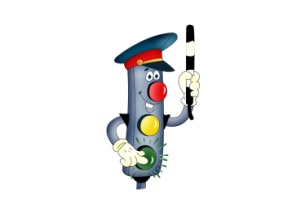 Продолжительность проекта: долгосрочный, 1 год. 2021-2022 г.г.
 Участники проекта: дети 4-х возрастных групп (3-4 года, 4-5 лет, 5-6 лет, 6-7 лет), воспитатели, специалисты ДО (музыкальный руководитель, инструктор по ФИЗО, учитель-логопед),  родители (законные специалисты)
Итоговое мероприятие: участие в районном конкурсе по безопасности жизнедеятельности, положительная статистика ГИБДД по Петроградскому району Санкт-Петербурга
«Добрая дорога детства»
Актуальность. Необходимость обучения детей ПДД, так как дети часто являются причиной ДТП. Дошкольник не умеет управлять своим поведением, поэтому изучение и доведение до автоматизма ПДД, является одной из главных задач на сегодняшний день, а способствовать этому будет работа над данным проектом
Гипотеза. Дорога и игра – это два взаимосвязанных понятия. Безопасность напрямую зависит от тех игр, в которые играет дошкольник. Именно игра позволяет ребёнку смоделировать окружающий мир, найти свое безопасное и комфортное место в нём.
Учреждение преследует цели научить каждого ребенка свободно ориентироваться в потоке уличного движения. Правильное поведение должно войти в их привычку.
Ожидаемый результат  - воспитать грамотного пешехода-дошкольника. Сформировать умения у дошкольников ориентироваться в чрезвычайных ситуациях. Положительная статистика ОГИБДД УВД России по Петроградскому району Санкт-Петербурга
Стенд учреждения«Добрая дорога детства»
«Уголок безопасности» представляет собой стенд. На нем расположены необходимые справочные, аналитические, обучающие и наглядные материалы по пропаганде безопасности дорожного движения.
Стенд размещен в вестибюле дошкольного учреждения. Полностью отражает профилактическую работу, проводимую совместно инспектором ОГИБДД, педагогами и Учреждением.
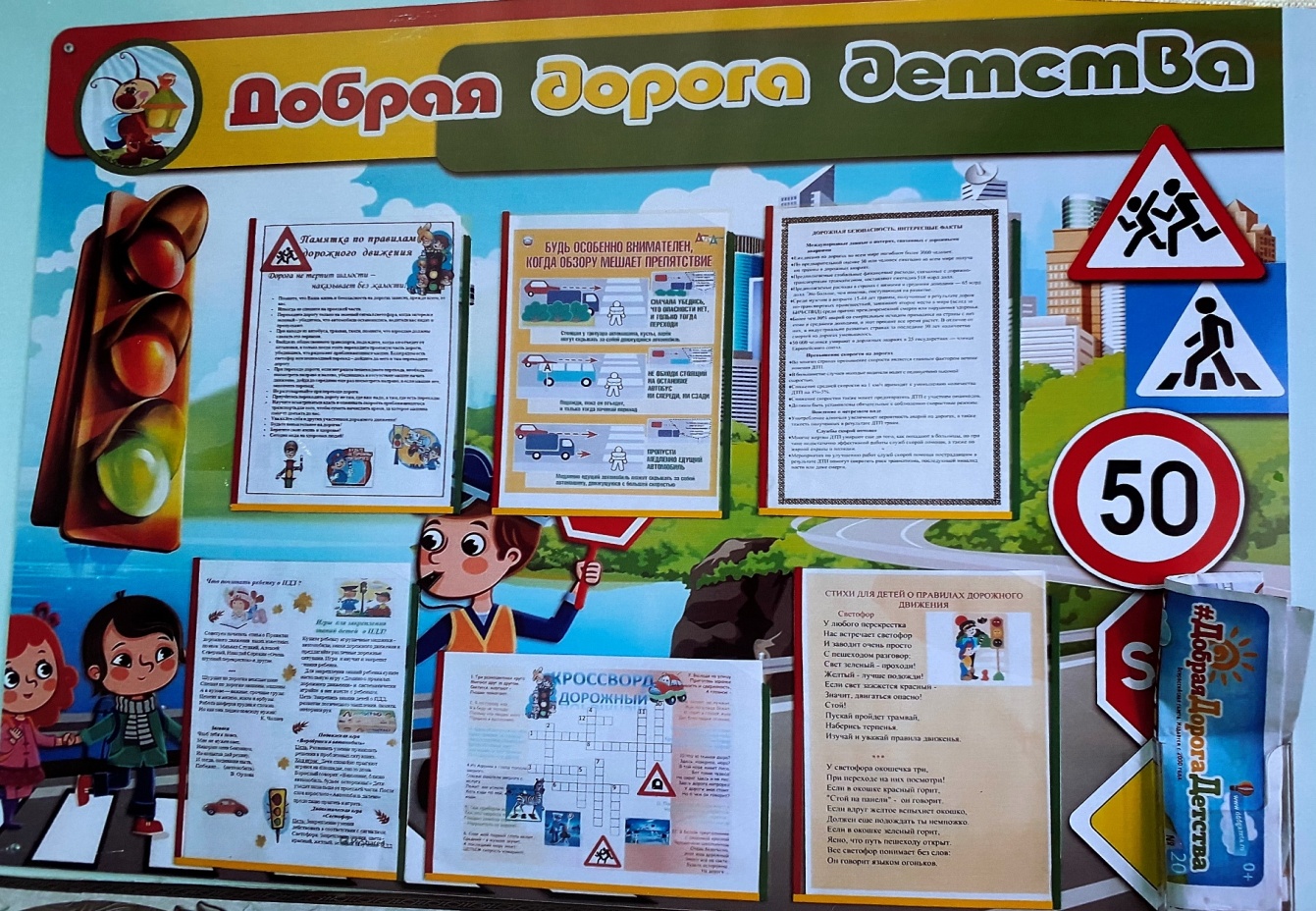 Педагоги родители (законные представители) имеют свободный доступ к ознакомлению с информацией и представленным рубрикам. Таким как:
* «Вернисаж» - детские работы (рисунки, кроссворды, коллаж);
*Информационные материалы (памятки, консультации),  газета «Добрая Дорога Детства»
* Вести из ОГИБДД по Петроградскому району СПб
* Письмо водителю
Методическая литература и материал
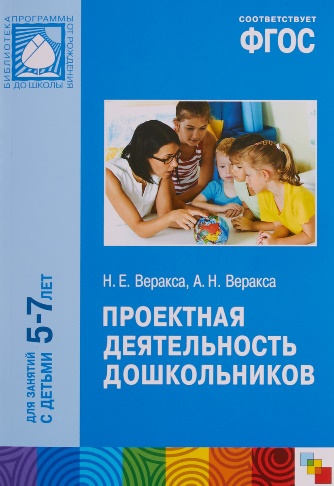 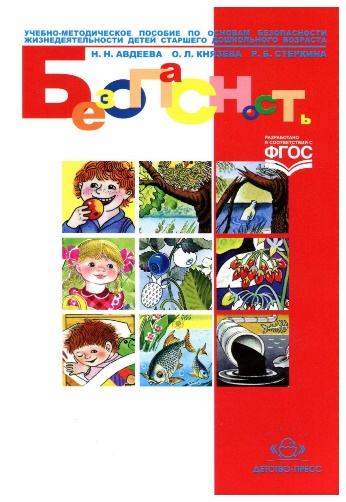 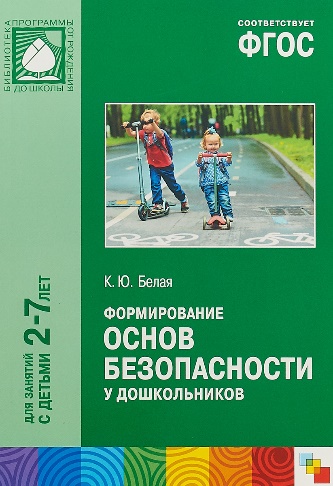 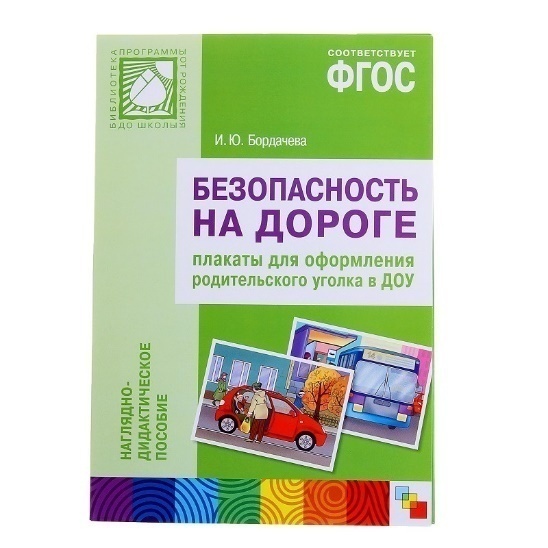 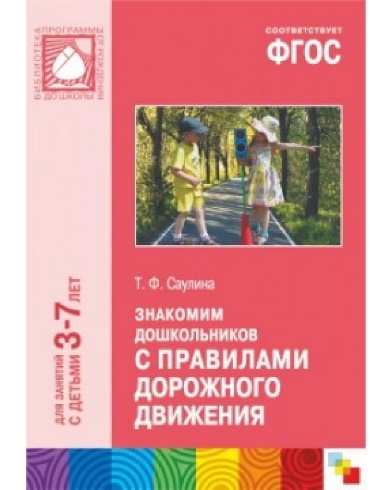 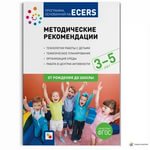 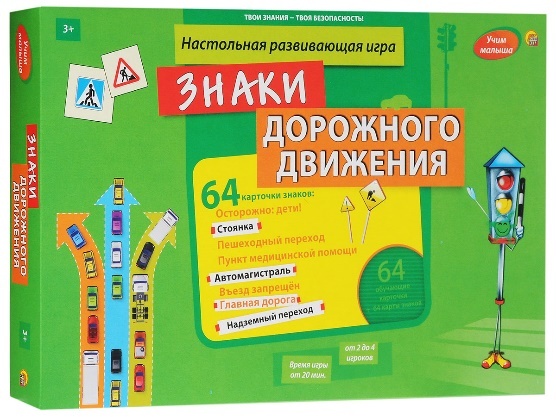 В каждой группе имеется макет улицы
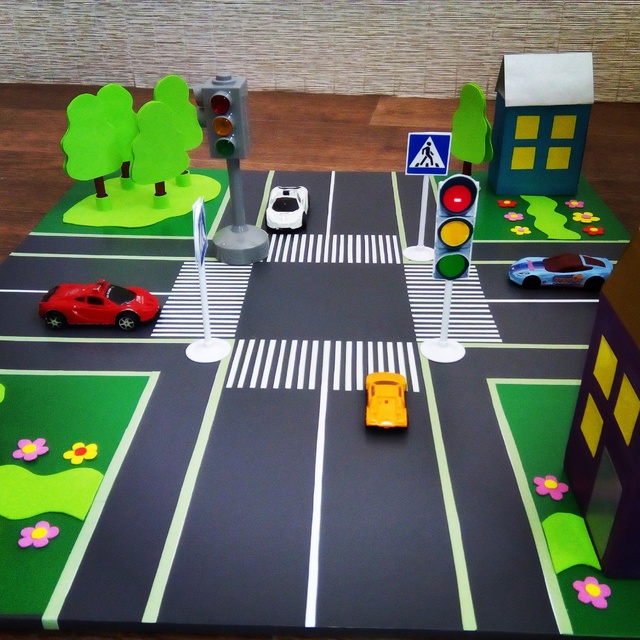 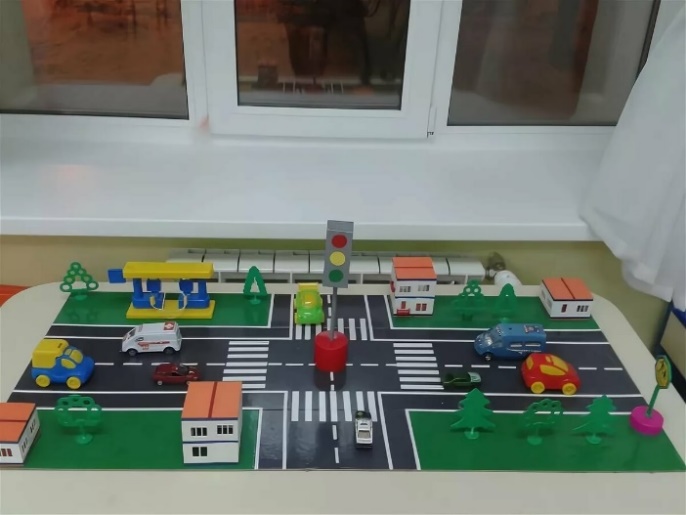 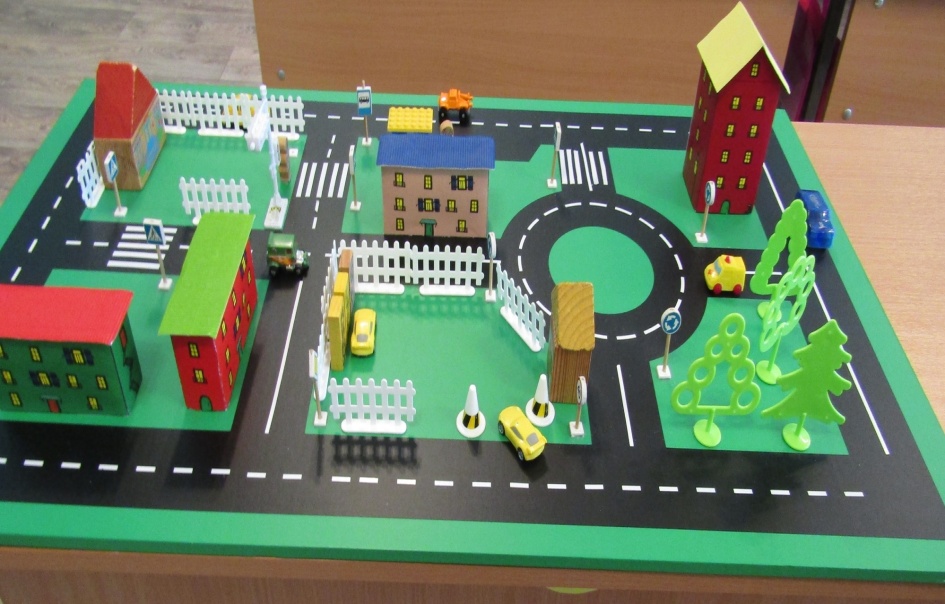 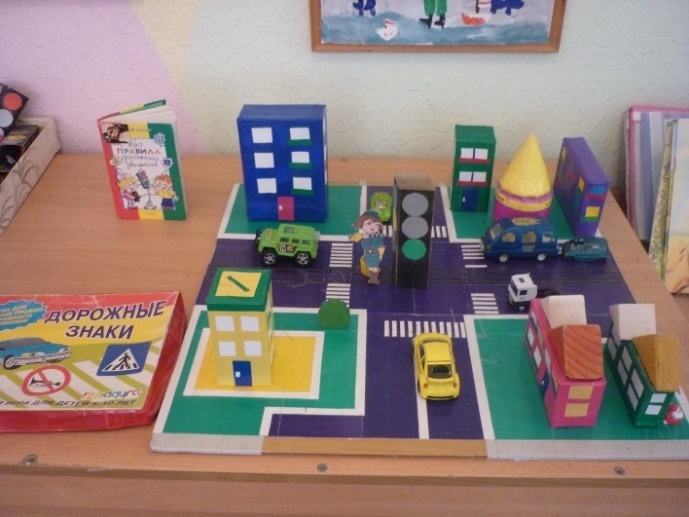 Обучающий материал для дошкольников
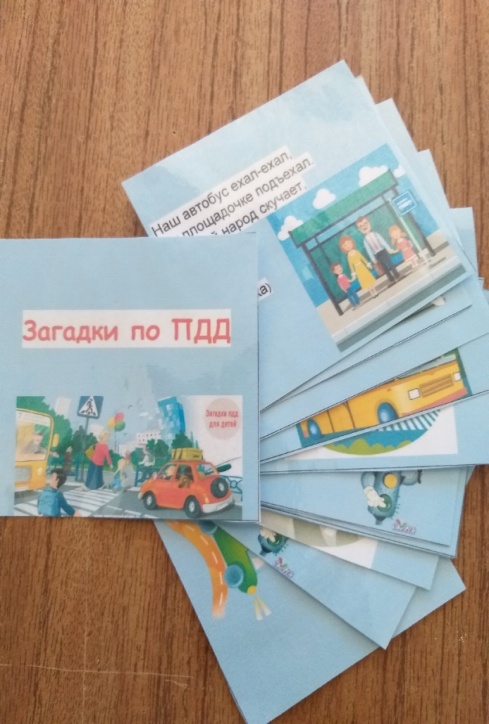 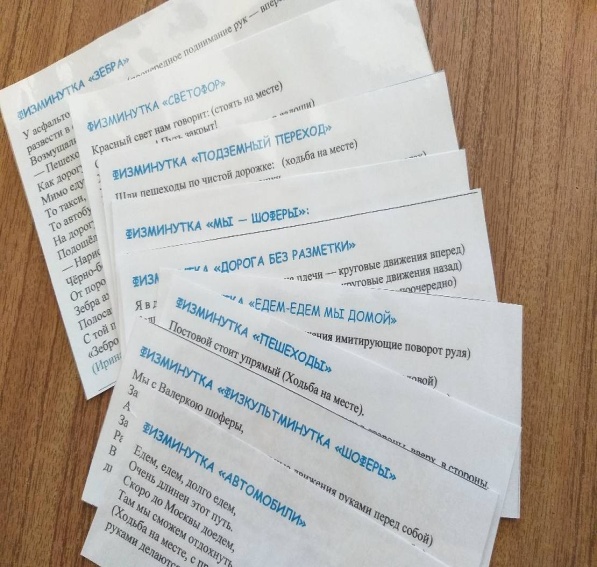 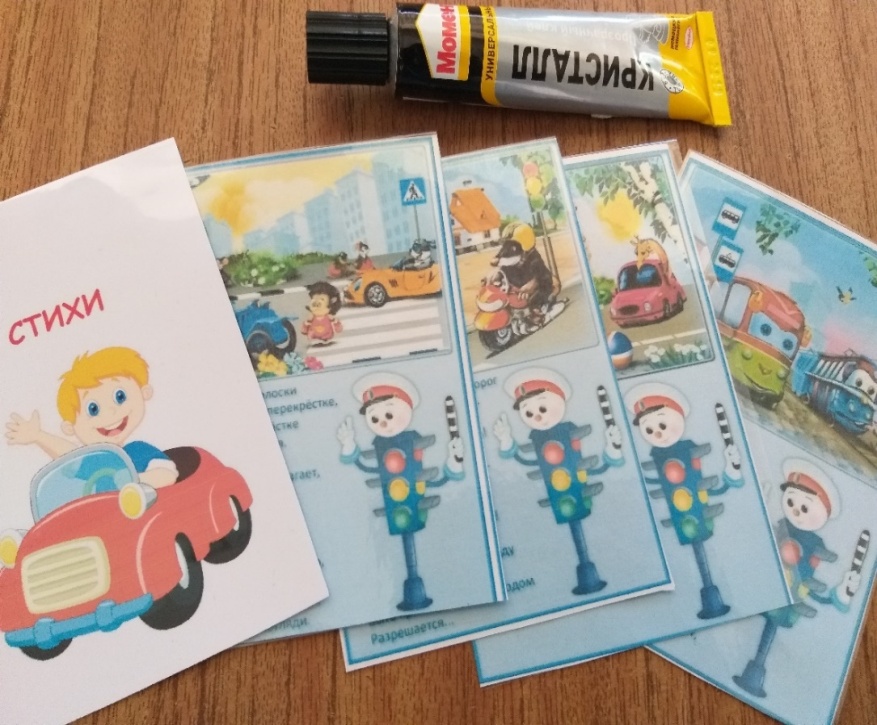 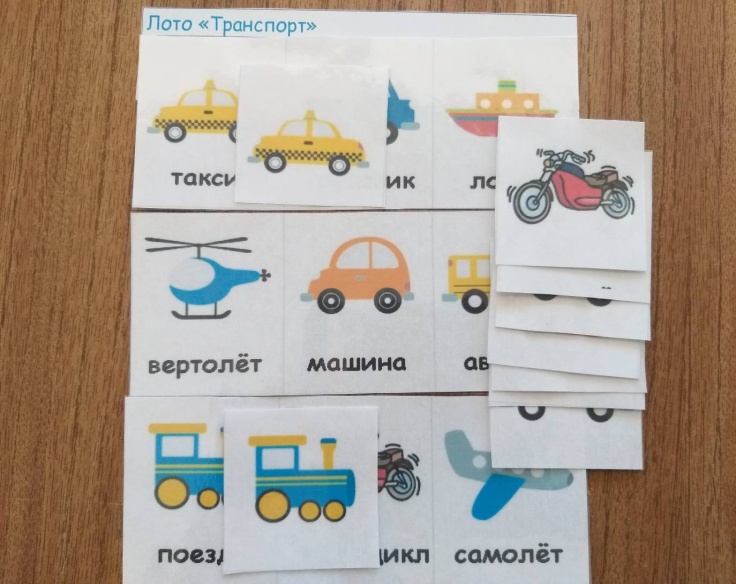 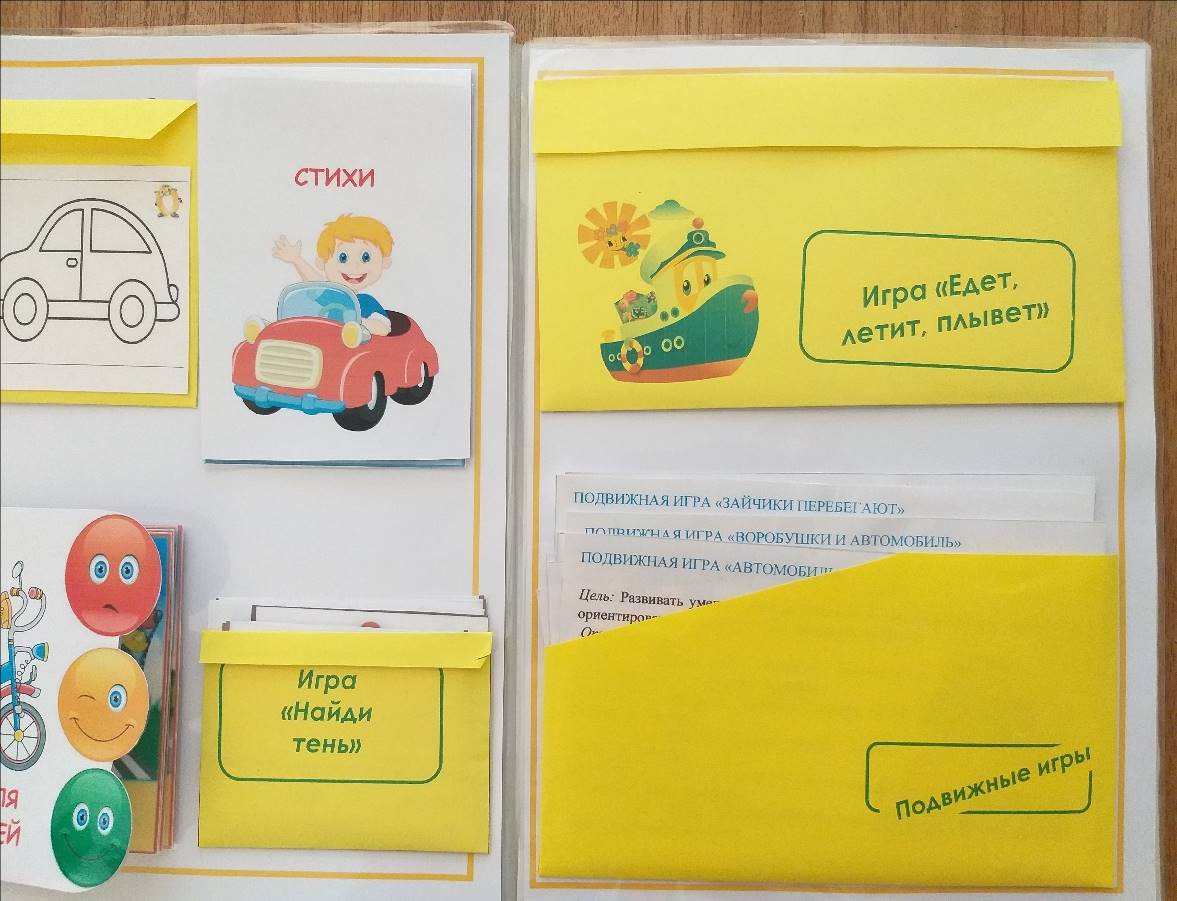 Кабинет по ПДД и уличный городок
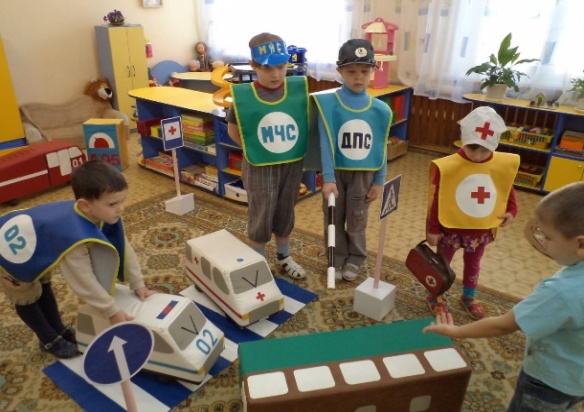 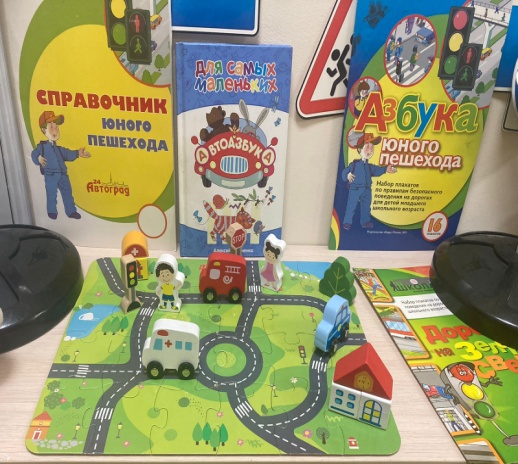 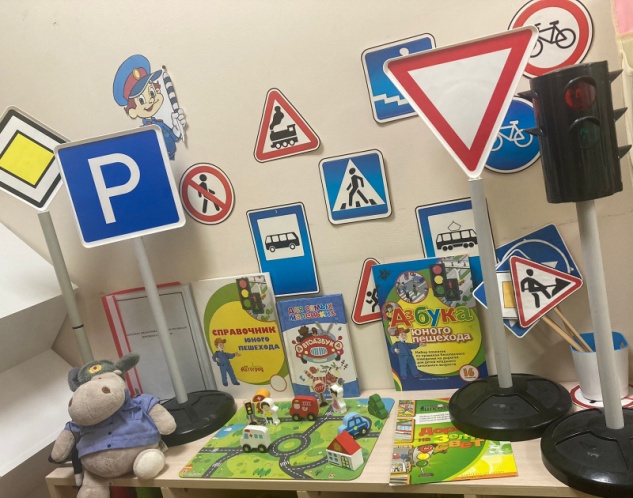 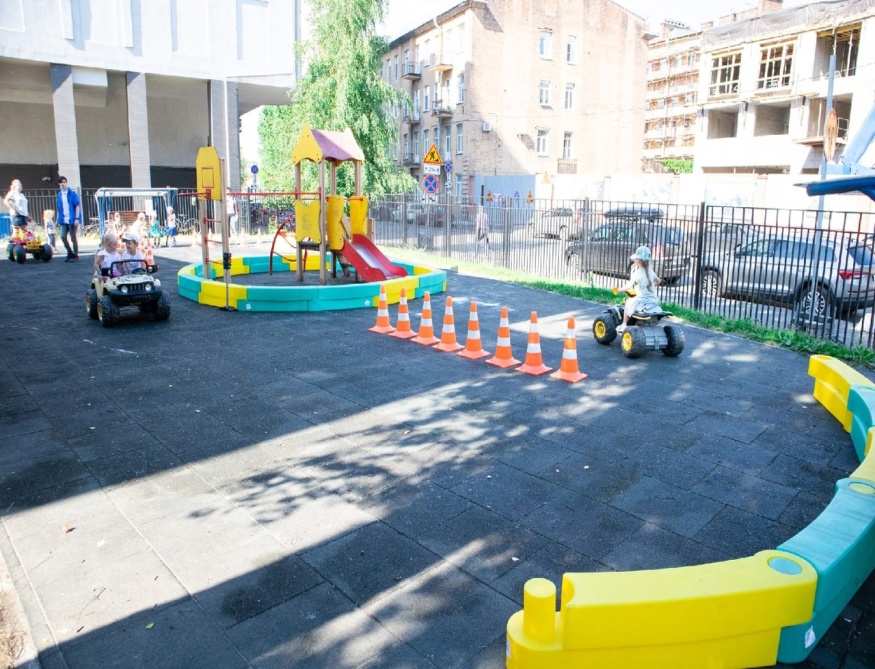 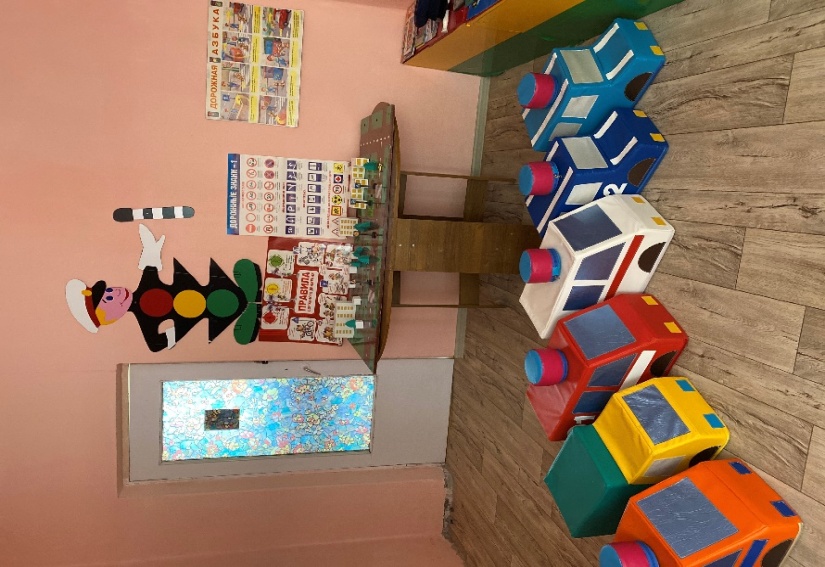 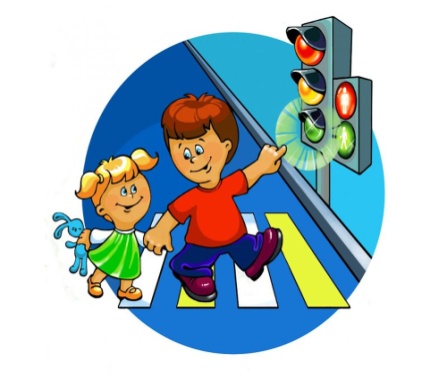 Работа с детьми: игры, занятия, экскурсии, викторины
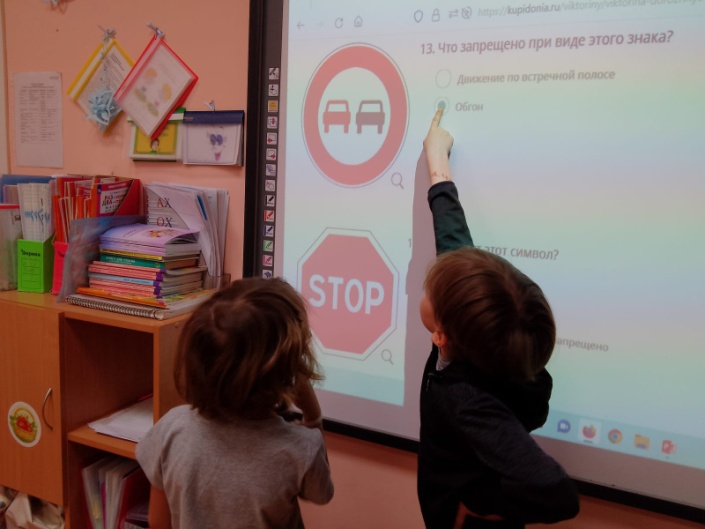 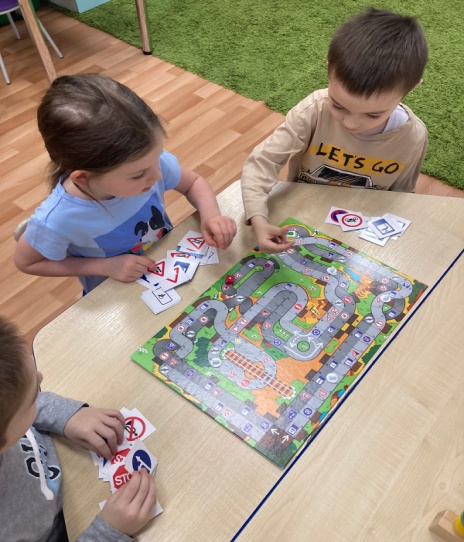 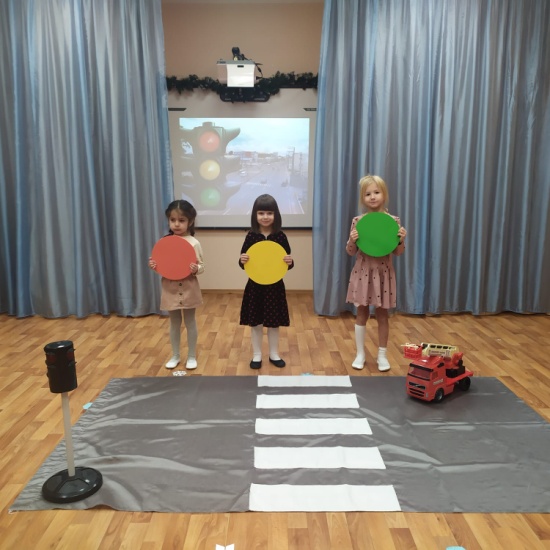 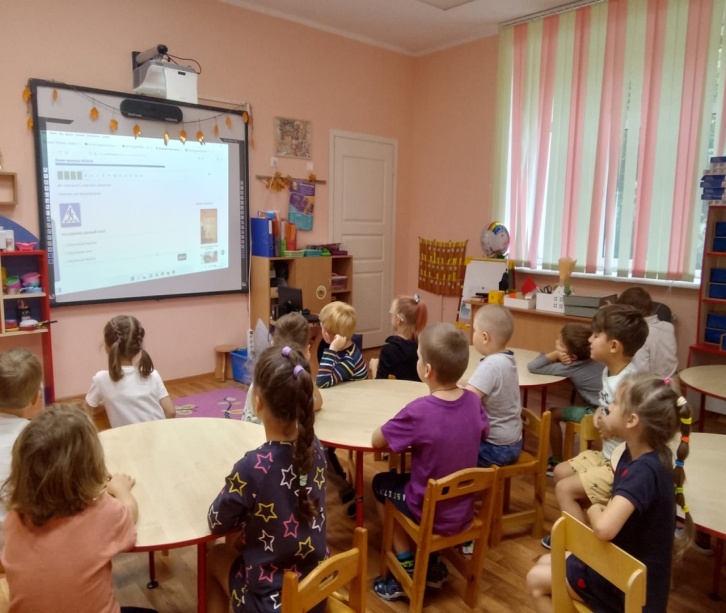 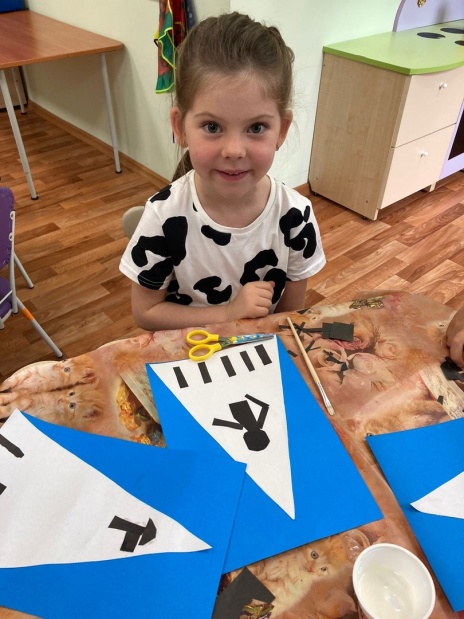 Работа с родителями: памятки, консультации, буклеты, акции,  ссылка на  группу Вконтакте
Группа Вконтакте «Сказочный домик»:
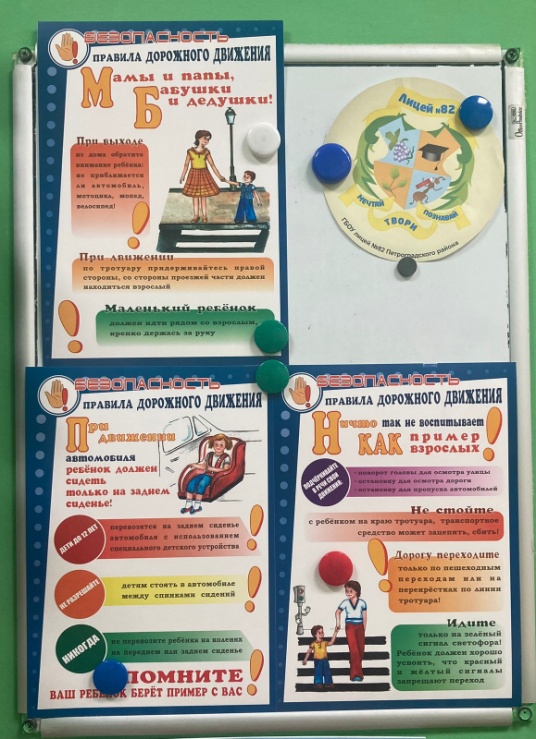 "Сказочный домик" (vk.com)
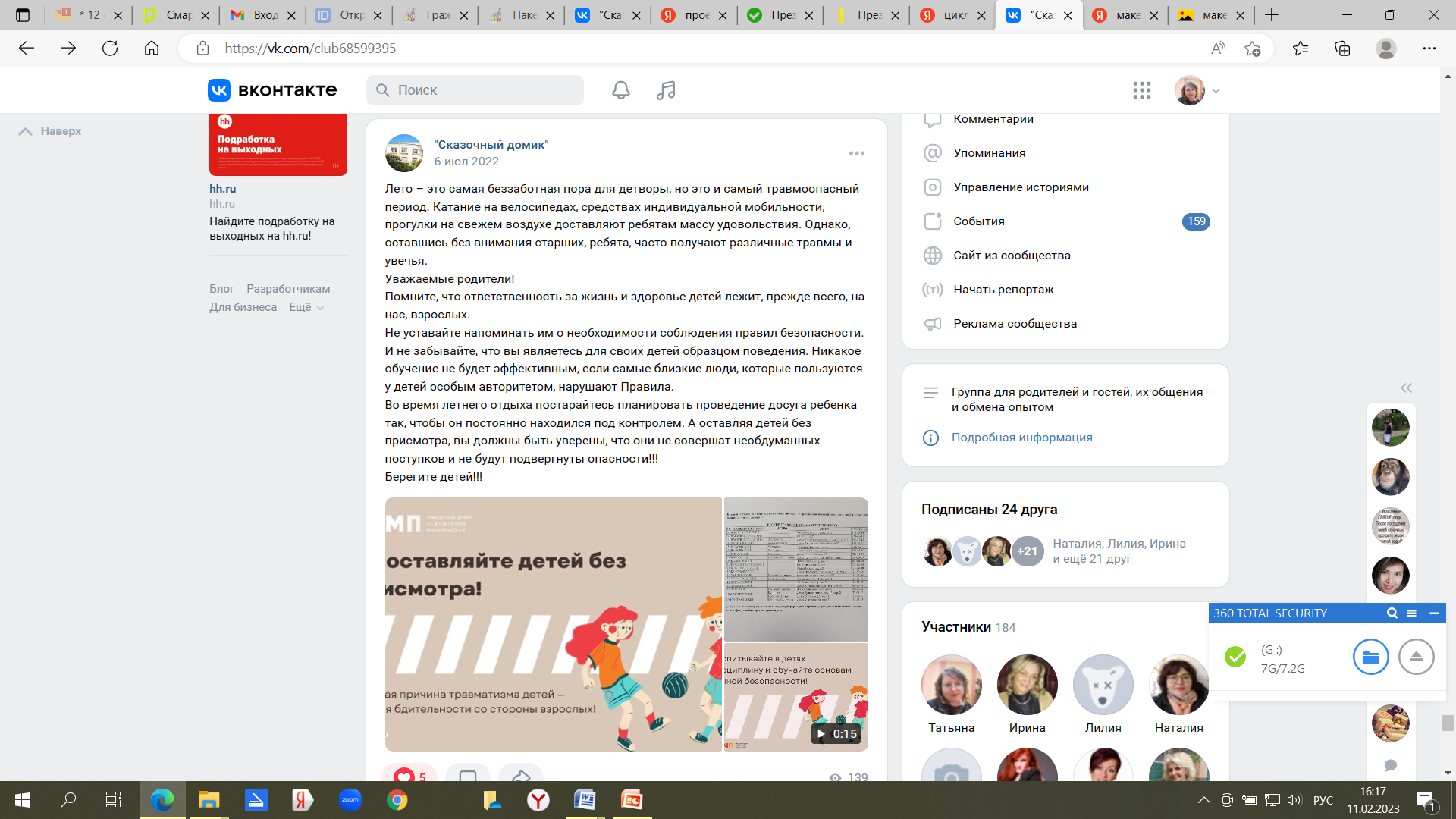 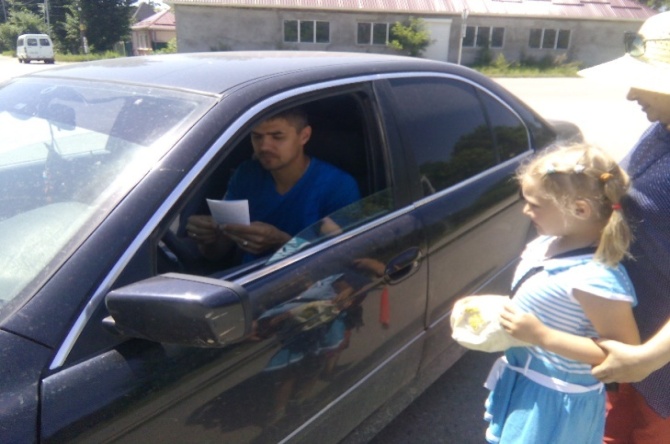 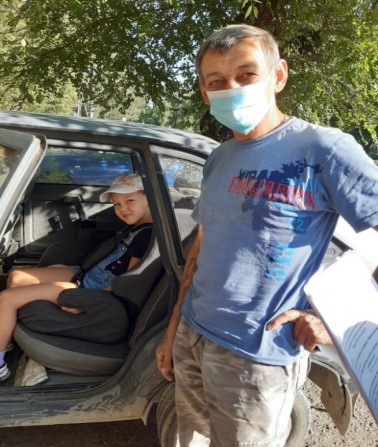 Интерактивные формы работы с детьми и родителями: викторины, игры, консультации
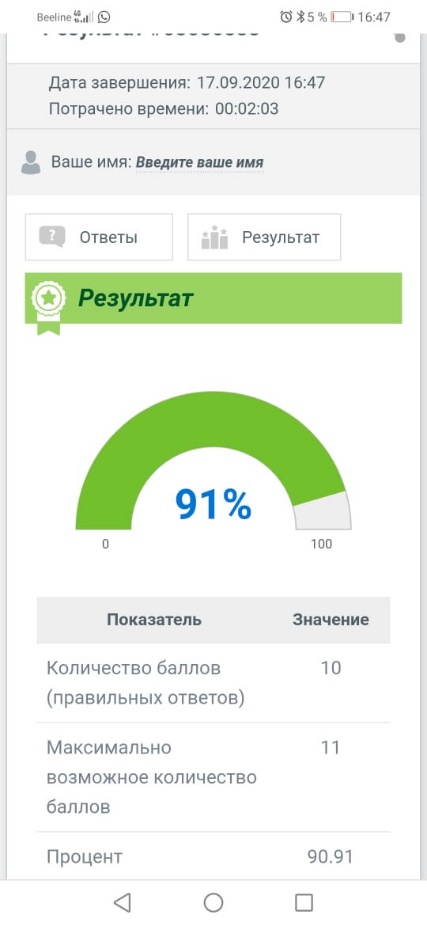 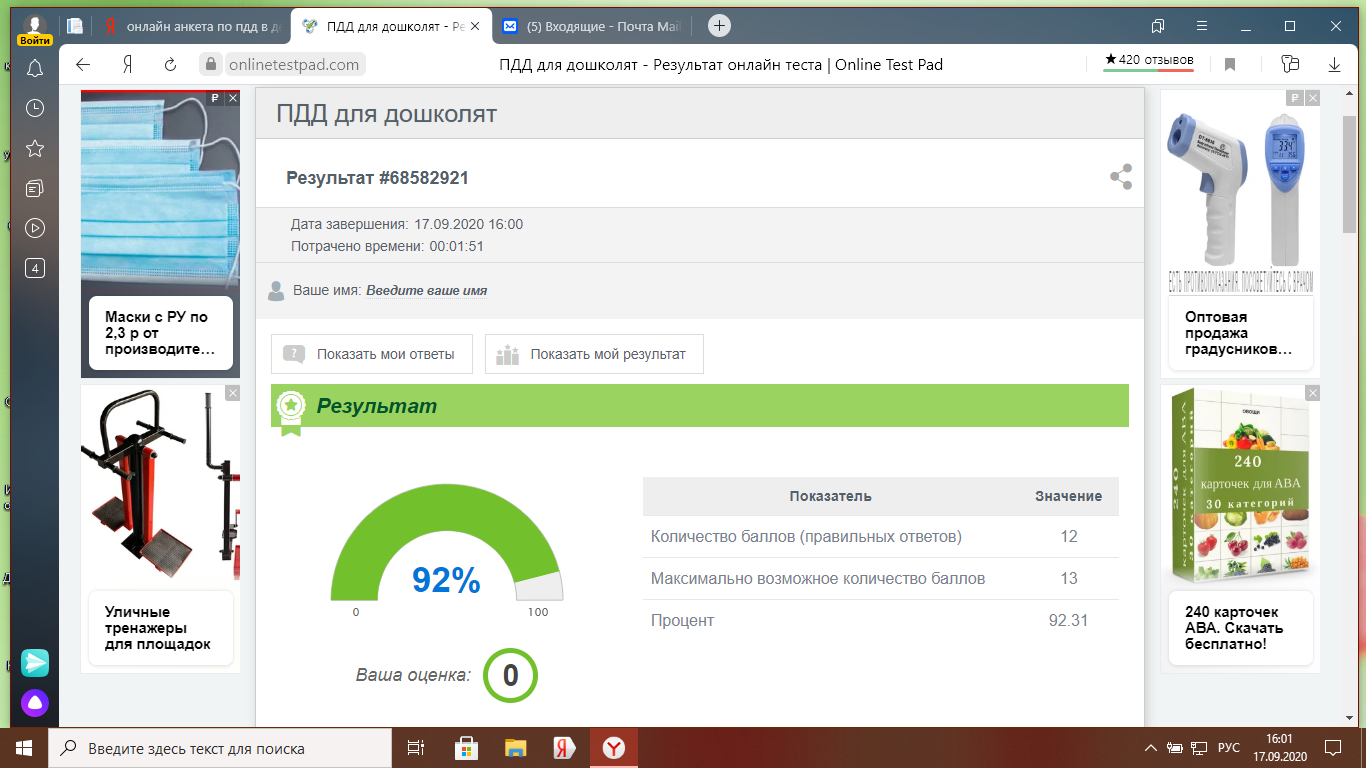 Работа с педагогами и социумом
Экскурсия в автошколу «Авторалли»
Проведение акции с сотрудниками ОГИБДД «Пристегни самое дорогое»
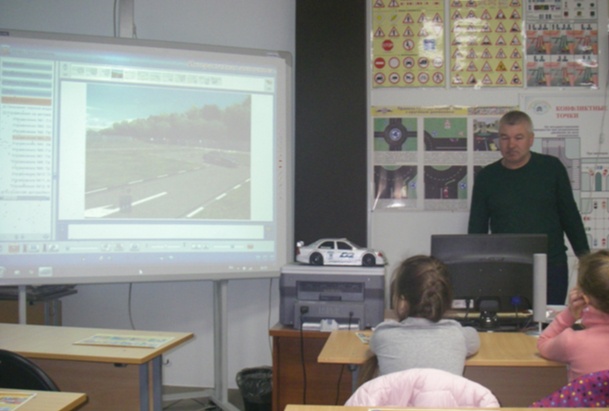 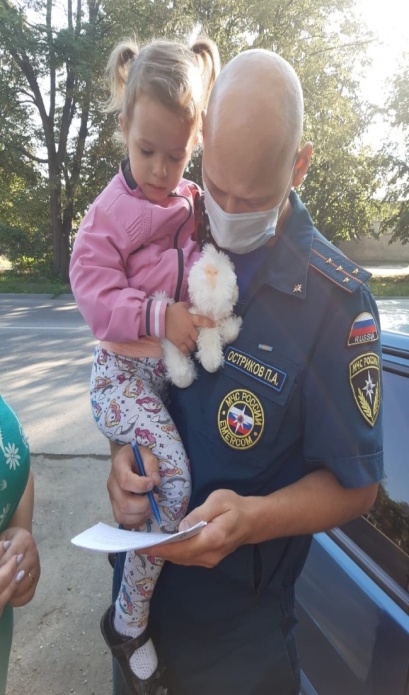 Развлечение с сотрудниками ОГИБДД
Развлечение с сотрудниками МО «Пасадский» и библиотеки
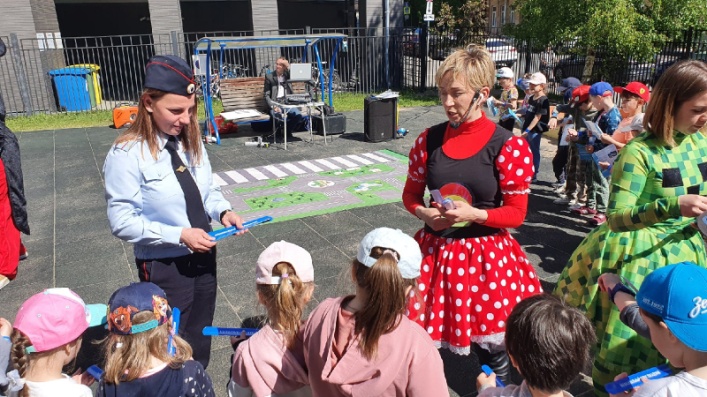 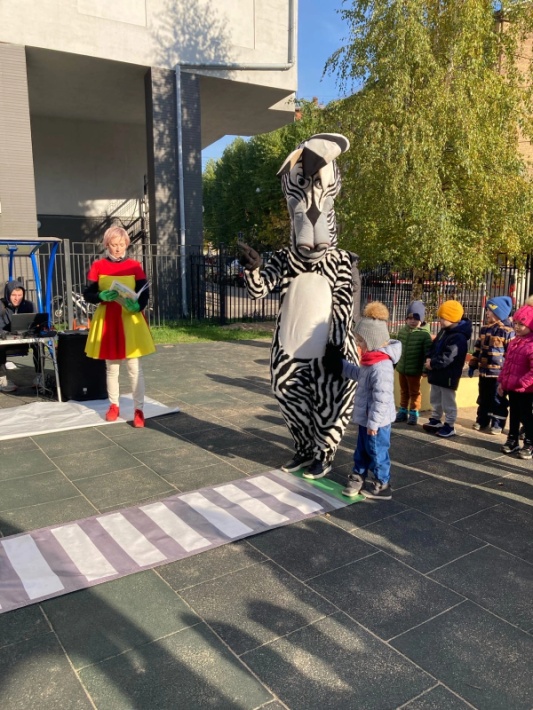 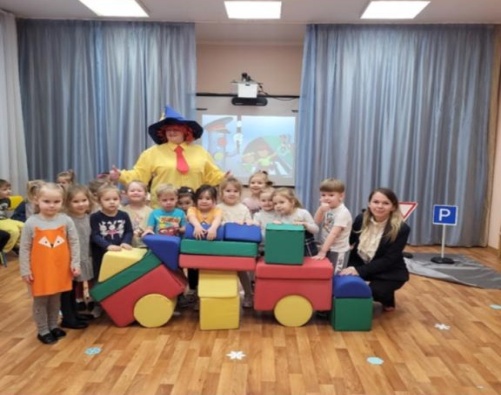 Итоги проекта:
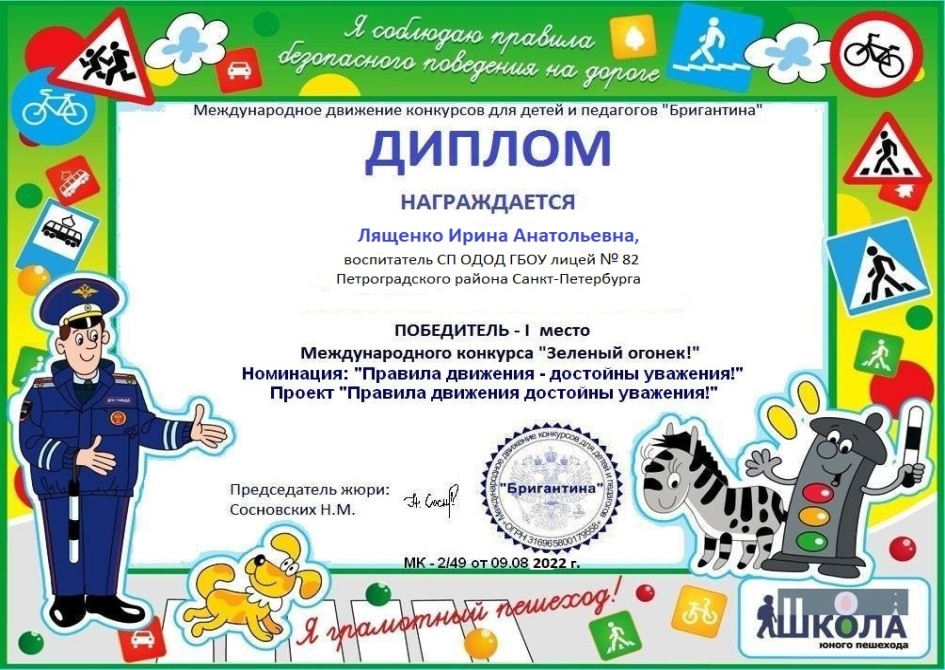 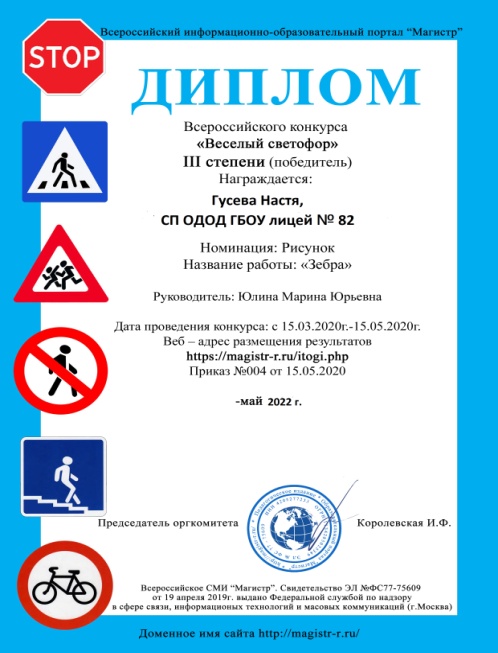 Благодарим за внимание!
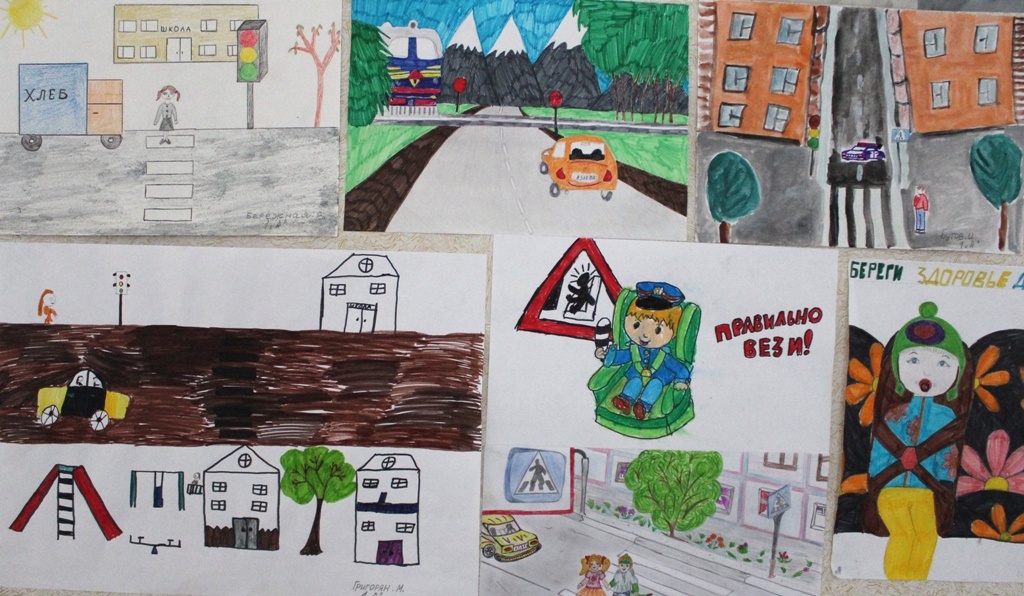